SOLPS-ITER simulations of Ne seeded scenario 2 and effect of closed geometry
G. Rubino (ISTP-CNR Bari) , L. Balbinot (Università della Tuscia)
Scientific objectives
Evaluate power exhaust and impurity concentration of JT-60SA high performance scenario (scenario 2, the most demanding for the divertor) with W first wall
Evaluate power density fluxes to the first wall in different plasma conditions
Evaluate detachment onset conditions
Neon seeding (SOLPS)
Evaluate the effect divertor geometry effect:
G. Rubino & L. Balbinot | PSD meeting on the transition to W PFCs| 17 June 2025
2
Evaluate pumping efficiency at low densities
Study the effect of V shaped corner on subdivertor neutral condition
Evaluate the effect of a change in the divertor geometry on:
Detachment achievement vs. upstream density
Neutral trapping
Pumping efficiency
Scenario II parameters and modelling setup
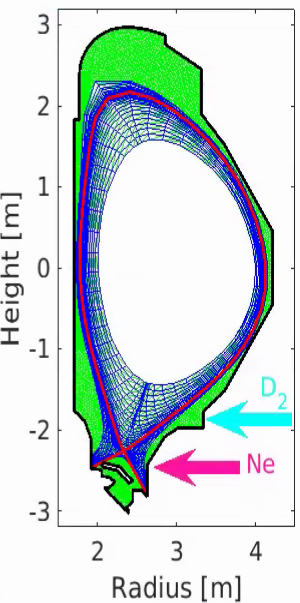 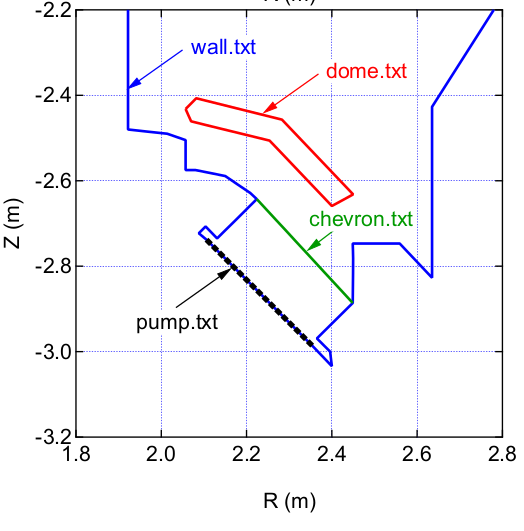 Pin (@ρ=0.9)
Realistic pumping and sub-divertor modelling
SOLPS and SOLEDGE mesh
G. Rubino & L. Balbinot | PSD meeting on the transition to W PFCs| 17 June 2025
3
Ne seeding – main results
Input power scan (22, 26 and 30MW)
Seeding control to obtain:
 power flux peak compatible with technological constraints (~10MW/m2)
 detachment onset (Technological/physical constraint on W sputtering)
High power scenarios will be operated with high radiated power fraction: fRAD,TOT>80%
Power flux peak is not a major concern (easiest limit to achieve)
W erosion is a major concern: detachment threshold is most stringent limit
Not feasible at low density level (ne,sep~2x1019m-3) 	 Zeff ≈ 6-7
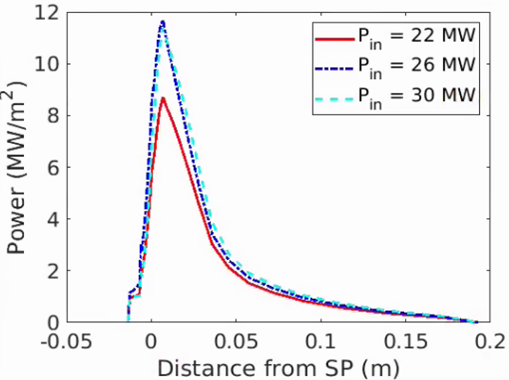 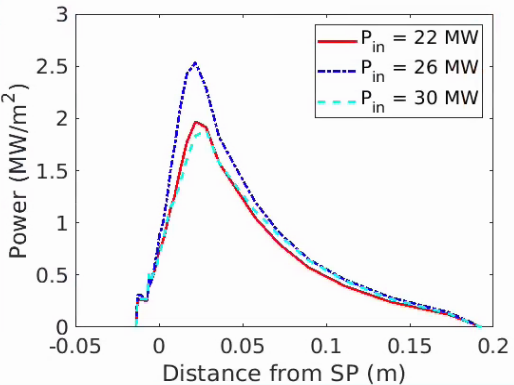 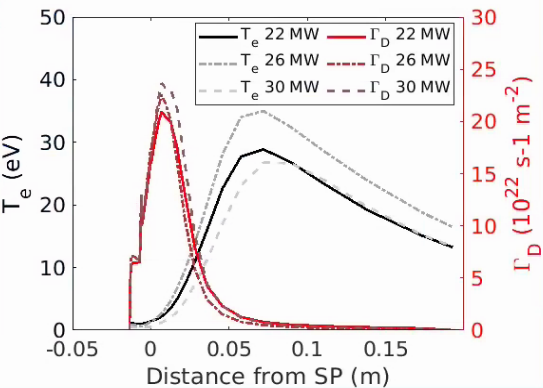 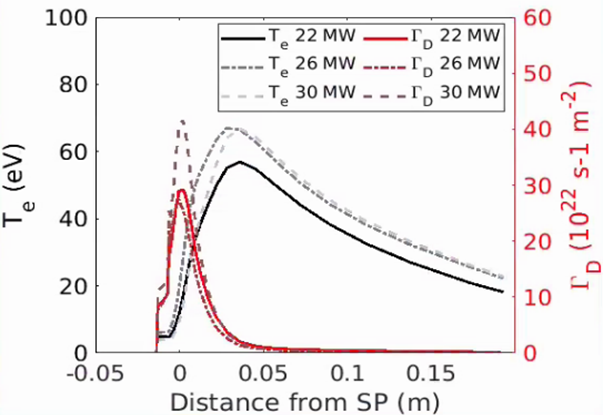 SOLPS-ITER
G. Rubino & L. Balbinot | PSD meeting on the transition to W PFCs| 17 June 2025
4
Pumping in low density cases
Both codes showed a very low pumping rate ~3x1021 D/s
We wanted to prove that low pumping throughput was given by neutral trapping 
study divertor pumping rate in different regimes and how it could be increased
Methodology
Assess the effect of the V-shape geometry on neutral D leakage
Pure D case
Scan in Pin from 2 to 10 MW to cope a wide range of divertor plasma conditions at fixed upstream density ne,sep = 2x1019 m-3 (feedback controlled)
Assess the effect of the V-shape geometry on detachment achievement and neutral trapping
Scan in ne,sep to study the effect on detachment achievement
Albedo set at 0.95 (vpump~100m3/s)
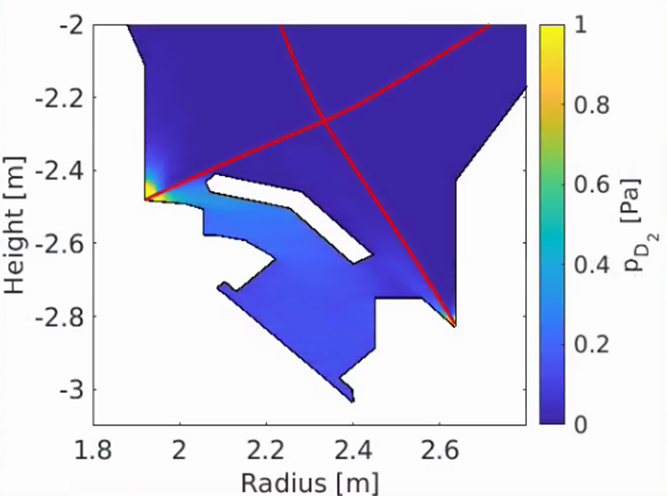 G. Rubino & L. Balbinot | PSD meeting on the transition to W PFCs| 17 June 2025
5
Effect of pump albedo
No power exhaust effect
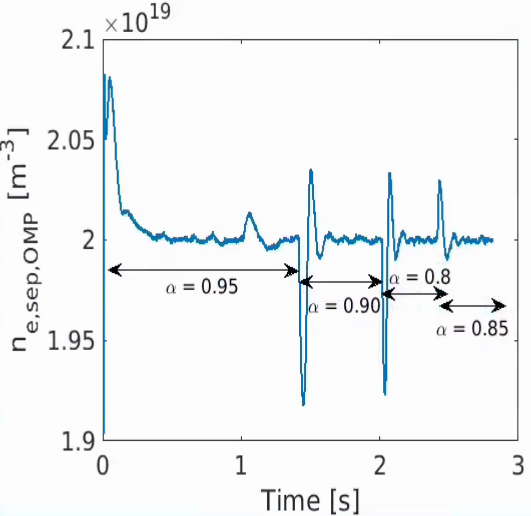 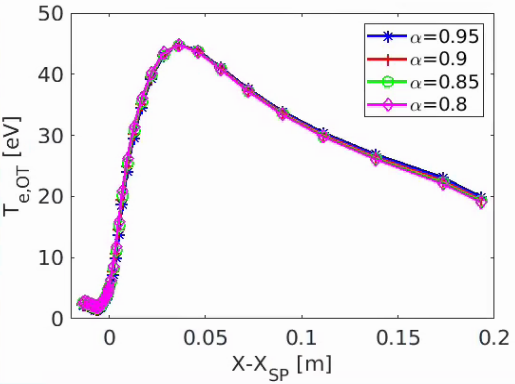 Scan in D pumping albedo 0.8-0.85-0.9-0.95
Pure D plasma (for fast scan)
Attached condition on OT (Pin = 10 MW)
nesep,OMP = 2e19 m-3 feedback controlled by Γpuff
Same OT plasma conditions
Pressure averaged in front of the pump (both PD and PD2)
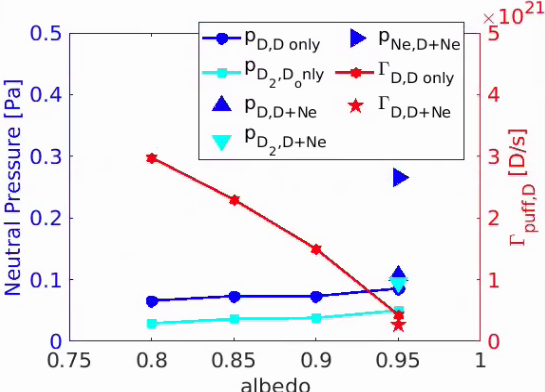 Sub-divertor pressure doesn’t change drastically even if the albedo il changed → this is the pumping system working range in attached regime
G. Rubino & L. Balbinot | PSD meeting on the transition to W PFCs| 17 June 2025
6
V-shape effect
Position of the ionization front where fionz > 0.8
A slight increase when detachment starts (P= 5MW)
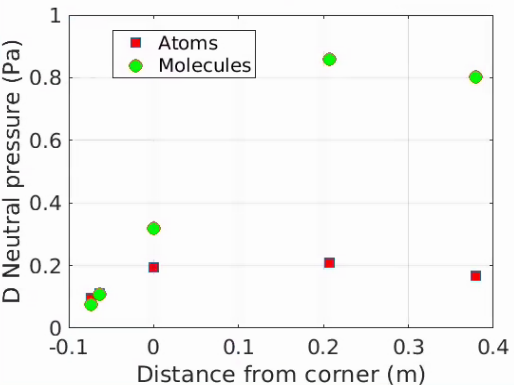 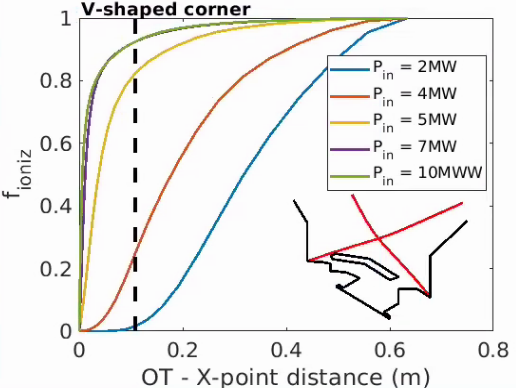 Strong increase when the ionization front is well above the V corner​
​
Γpump ~ 1.5e22 D/s, and Psub-div~1Pa in line with current experiments​
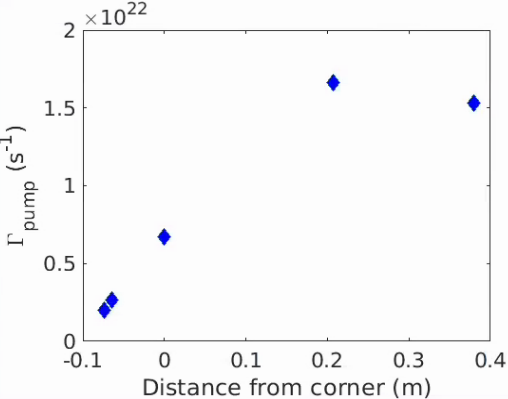 Only when ionization front is above the corner D2 molecules are able to escape 
 pneut,subdivertor≈ of 1Pa
G. Rubino & L. Balbinot | PSD meeting on the transition to W PFCs| 17 June 2025
7
How can pumping rate be increased?
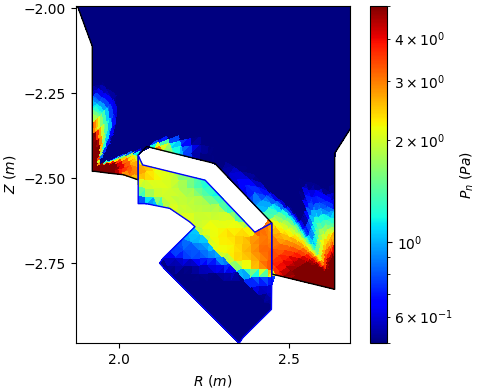 Change divertor shape
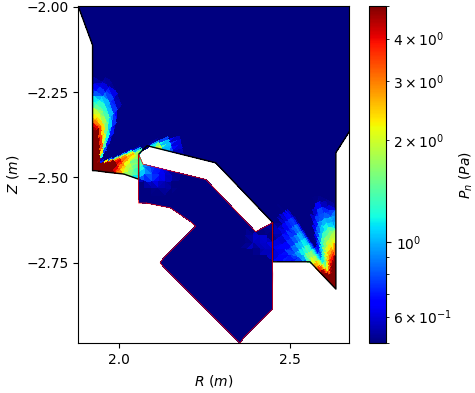 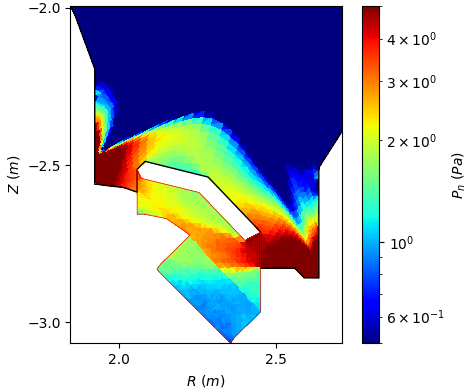 Change strike point location obtained by changing the relative position of equilibrium and first wall
Pumping thruoughput and sub-divertor pressure increases when ionization front is located above the horizontal plate.
Can we do it without deep detachment?
G. Rubino & L. Balbinot | PSD meeting on the transition to W PFCs| 17 June 2025
8
Effect of divertor geometry on detachment
3 different geometry configurations:
V-Shaped: reference
V-open: open the V-corner
High OSP: V-shaped but the strike point located above the corner
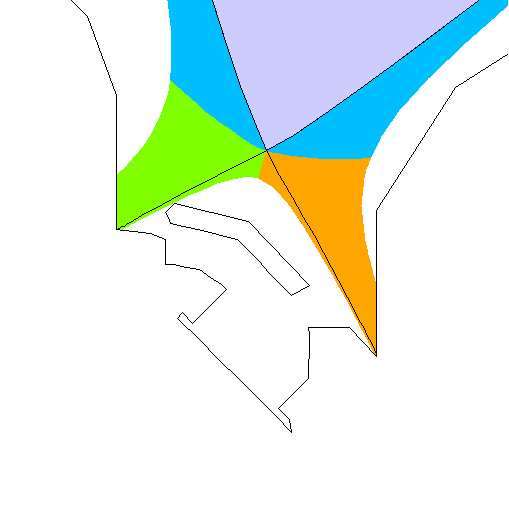 V-Shaped
V-open
High OSP
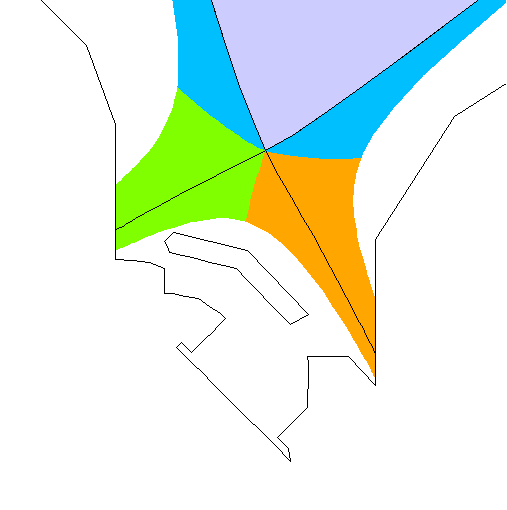 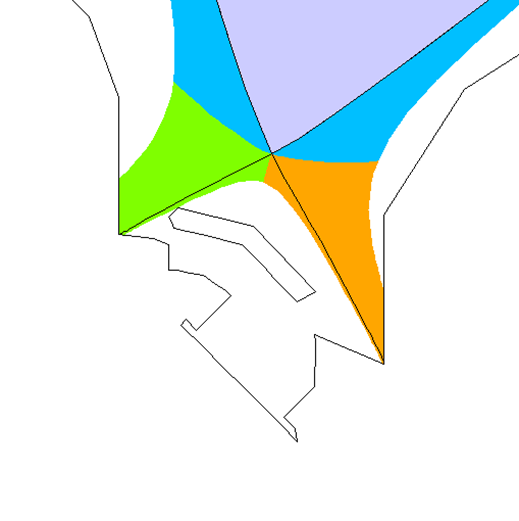 G. Rubino & L. Balbinot | PSD meeting on the transition to W PFCs| 17 June 2025
9
Effect on detachment achievement
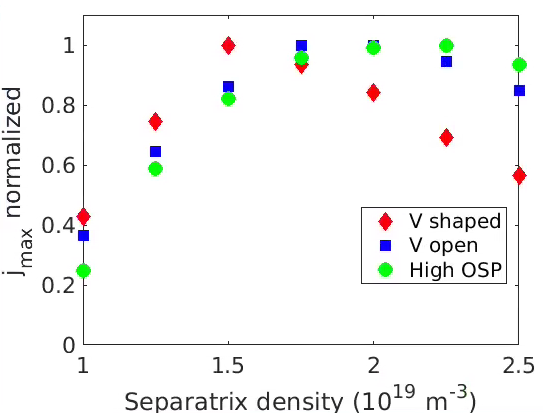 Pure D scan in the different divertor geometry with fixed Pin = 5MW (≈ power able to dissipate in impurity seeded cases)

Evaluation of roll-over point
V-Shaped shows a considerable benefit  
V-shaped detach at lower upstream density 
OSP shows the worst behaviour

Effect of V closure on SP temperature
Weighted <Te,OT> decreased in V-shaped at low density thanks to the neutral trapping
Favour the detachment in the SP region   

Increased neutral compression ratio cD in detached OT conditions, by factor 4-5
Less effective at very low density (low neutral densities)
<Te,IT/OT> = ∫ IT/OT Te,IT/OT ΓD / ∫IT/OT ΓD 
 B. Lomanowski, Nucl. Fus. 2022
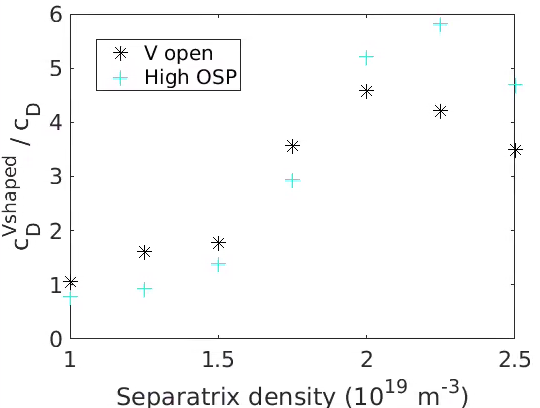 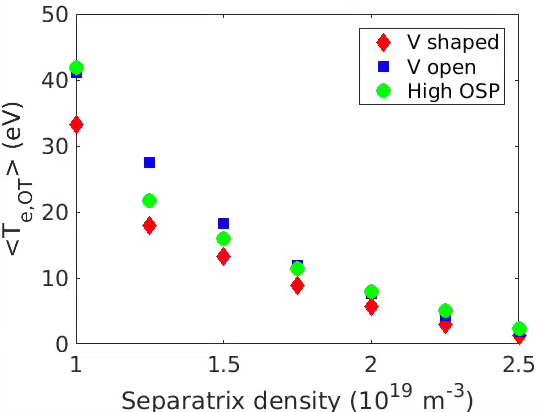 G. Rubino & L. Balbinot | PSD meeting on the transition to W PFCs| 17 June 2025
10
Effect on neutral leakage
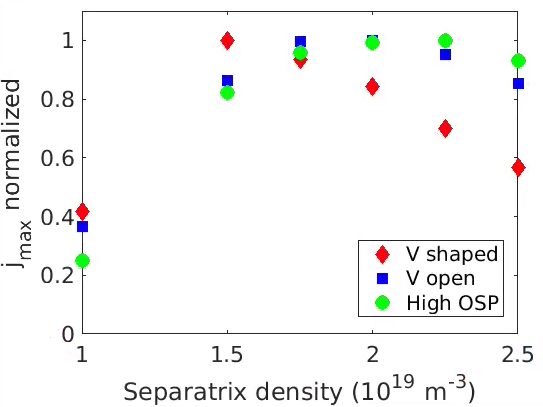 Pure D scan in the different divertor geometry with fixed Pin = 5MW (≈ power able to dissipate in impurity seeded cases)

The neutral pressure at OMP is higher in case of an upward shift of the OSP

At the roll-over point:
(pneut,OMP)Vshaped / (pneut,OMP)VOpen = 0.85
(pneut,OMP)Vshaped / (pneut,OMP)HighOSP = 0.7

V-shaped divertor configuration decrease the neutral leakage at the roll over
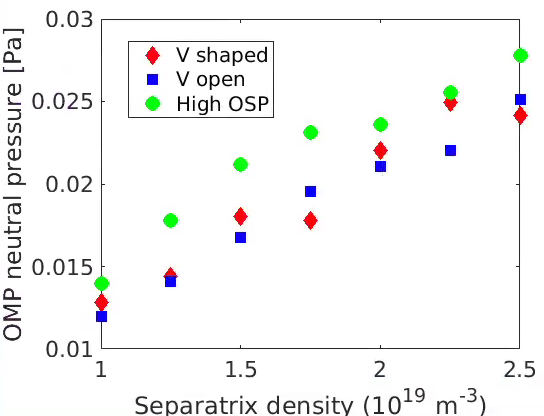 G. Rubino & L. Balbinot | PSD meeting on the transition to W PFCs| 17 June 2025
11
Effect geometry on pumping efficiency
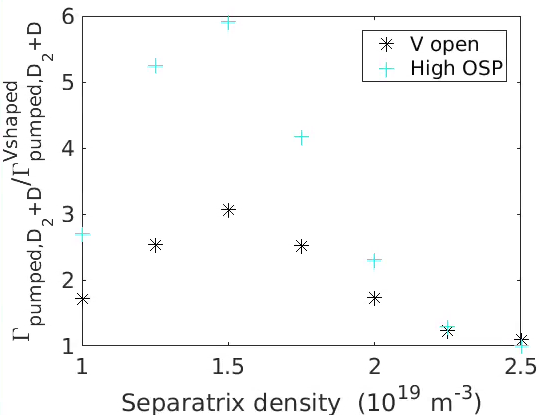 Pure D scan in the different divertor geometry with fixed Pin = 5MW (≈ power able to dissipate in impurity seeded cases)

Evaluation of pumping efficiency
V-shape geometry tends to reduced the pumping capability at low density, OT attached or semi-detached plasma condition 
The low pumping capability (subdivertor neutral pressure) related to the neutral trapping
Best solution to increase the pumping rate at low density is the shift of SP, gain up to a factor 6 

Effect on puffing
In V-shaped very low Γpuff at low density (same order of magnitude of NBI injected particles)
At higher density similar values due to upstream movement of the ionization front
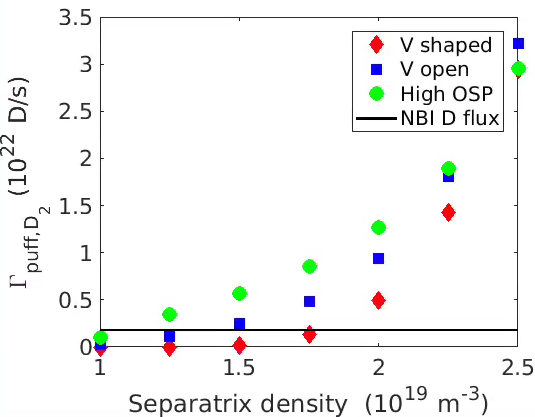 G. Rubino & L. Balbinot | PSD meeting on the transition to W PFCs| 17 June 2025
12
Conclusions and future work
Impurity seeded simulations with Ne
 the necessity to operate at high radiation fraction
Strong core contamination at low density (high Zeff)  integrated modelling is ongoing (see L. Balbinot presentation)
Low pumping rate (same order of magnitude of NBI injected particles)

 Pure D simulation
the albedo negligibly affects the pumping efficiency in attached divertor plasma
V-shape geometry tends to reduce the pumping capability at low density, OT attached or semi-detached plasma condition 
The low pumping capability (subdivertor neutral pressure) related to the neutral trapping
A change of the divertor geometry can increases the pumping capability of the system: Open V corner or move SP upward 
In V-shaped divertor the roll over is obtained at lower density level than in a V-open divertor and higher SP
The V-shaped divertor increases the neutral compression, especially in the Strike point region thus favouring the detachment   
Lower neutral leakage and OMP neutral pressure in V-shaped at detachment onset

Future work
Effect of gaps can be beneficial? (e.g. by assigning a Rc<1 at target) 
Effect of divertor geometry (V-shaped, Open corner High SP) in Ne seeded simulation at low densities
G. Rubino & L. Balbinot | PSD meeting on the transition to W PFCs| 17 June 2025
13